4th Grade 
Milestone Review
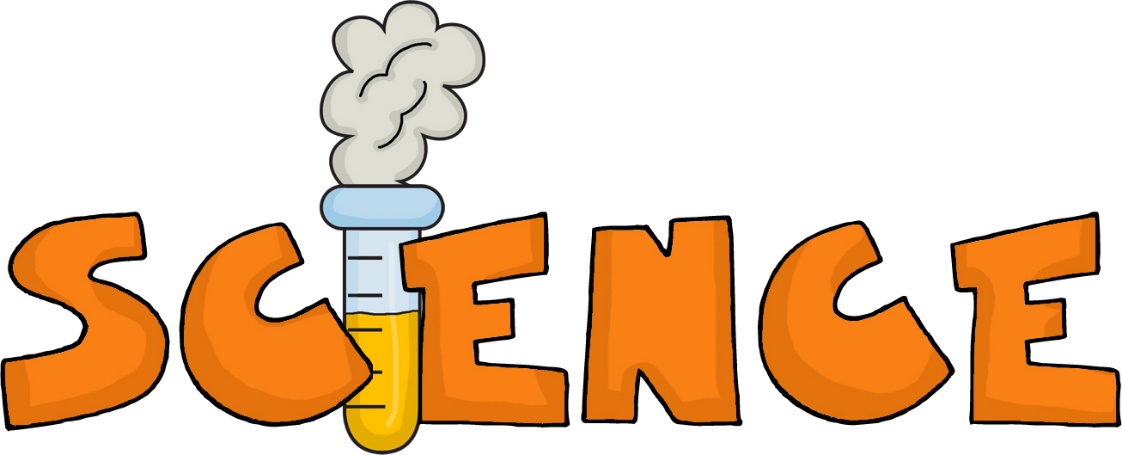 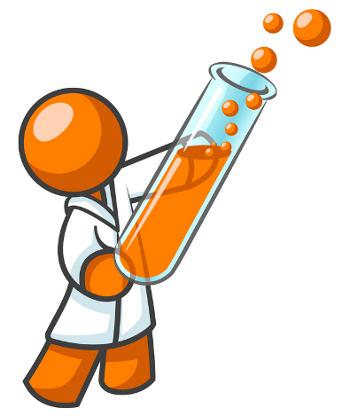 CFA #6
Milestone Review
GPS
What environmental problem has resulted from the invention of the automobile?
A.   storage of nuclear waste 
B.   increase in air pollution 
C.   increased use of pesticides 
D.   flooding in the Southeast
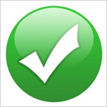 Milestone Review
GPS
3. On which planet would you weigh the LEAST?
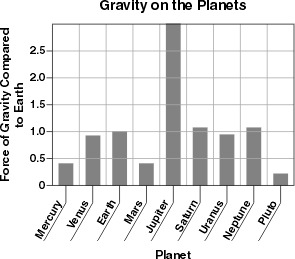 A.   Earth 		C.   Mercury 
C.   Jupiter           	D.   Mars
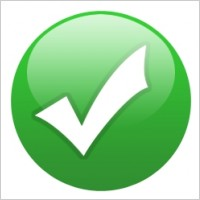 Milestone Review
GPS
2. How long does it take for Earth to 
    rotate once on its axis?
A.   one minute 
B.   one day 
C.   one month 
D.   one year 
.
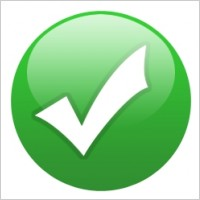 Milestone Review
GPS
4. Which of the following describes a 
    comet?
A.   a solid ball that circles one planet 
B.   An icy ball with a tail 
C.   a big rock traveling through space 
D.   a hole in space
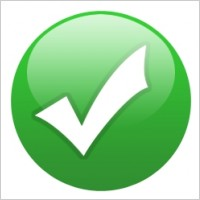 Milestone Review
GPS
5. Which tool is used by astronomers 
    to make objects that are far away 
    appear larger?
A.   microscope 
B.   satellite 
C.   spacecraft 
D.   telescope
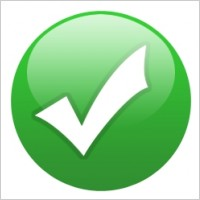 Milestone Review
GPS
6. What does pollution in streams 
    and lakes usually do to the 
    plants and animals that live 
    there?
A.   helps them grow 
B.   creates water 
C.   gives them food 
D.   kills them
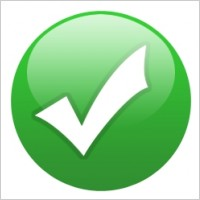 Milestone Review
GPS
7. What is the best tool to use for 
    measuring the height of a 
    schoolmate?
A.   graduated cylinder 
B.   balance 
C.   tape measure 
D.   thermometer
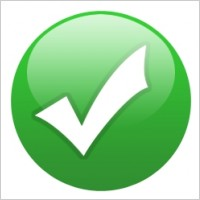 Milestone Review
GPS
8. Clouds may be high, middle, or low. 
    High clouds are above 20,000 feet. Middle 
    clouds are between 6,000 and 20,000 feet. 
    Low clouds are between the ground and 6,000 
    feet. Which type of cloud would be found at 
   10,000 feet?
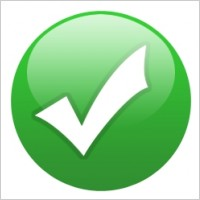 A  middle cloud 
B. low cloud 
C. high cloud 
cannot be determined from the
      information given
Milestone Review
GPS
9. Which is an example of current 
    electricity?
A.  a balloon sticking to a wall 
B.  a lamp lighting a room 
hair standing up as a comb passes over it
D. clothes sticking together after they 
    come out of the dryer
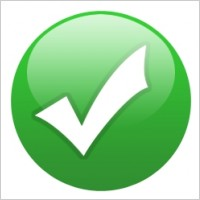 Milestone Review
GPS
Sound waves CANNOT travel   
      through
A. air.
B. a solid.
C. a vacuum.
D. water.
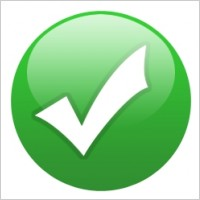 Milestone Review
GPS
11. It would be MOST dangerous for 
      Peter to
A. turn on a light switch before plugging in the 
    light. 
B. carry flashlight batteries in his pocket. 
C. touch an electric cord with a torn covering. 
D. leave an electric lamp turned on for more 
    than five hours.
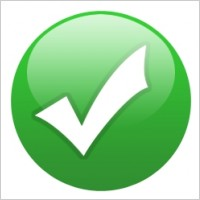 Milestone Review
GPS
12. An electromagnet has just enough strength to 
      pick up five paper clips. Which would most 
      likely happen if ten more loops of wire were    
     wrapped around the nail?
A. Exactly two clips would fall off the nail. 
B.  All of the clips would fall off the nail. 
C.  The electromagnet would be able to pick up 
      more clips. 
D. The strength of the electromagnet would stay 
     the  same
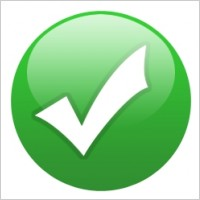 Milestone Review
GPS
13. Which picture shows the shadow that 
      would be created by the light source 
      shining on the pencil?
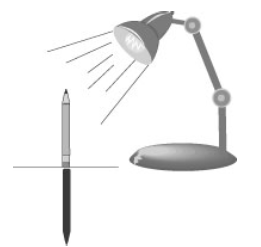 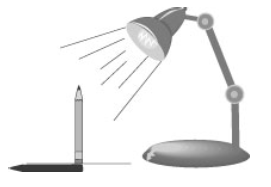 A
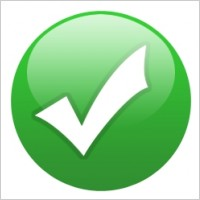 B
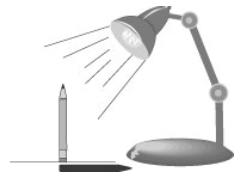 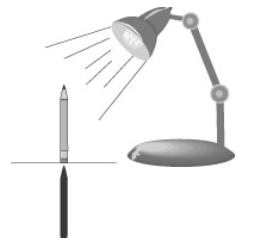 C
D
Milestone Review
GPS
14. Sound waves are produced by
A.   gravity. 
B.   heat. 
C.   vibration. 
D.   light.
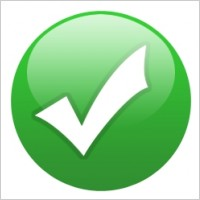 Milestone Review
GPS
15. When light hits a dark object, most of the
       light is
A.   absorbed. 
B.   reflected. 
C.   diffused. 
D.   refracted.
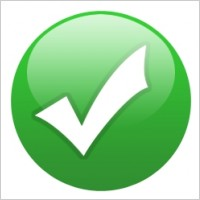 Milestone Review
GPS
16. Which would be a good conductor 
      of electricity
A.   a rubber band 
B.   a piece of paper 
C.   a penny 
D.   a mirror
.
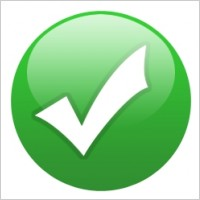 Milestone Review
GPS
17. What keeps the planets in orbit 
      around the Sun?
A.   distance 
B.   gravity 
C.   shape 
D.   light
.
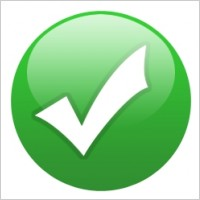 Milestone Review
GPS
18. When electricity moves through a 
      metal wire, the wire is
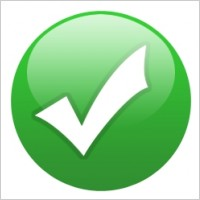 A. a conductor.
B. an insulator.
C. a generator.
D. a multiplier.